キヤノンにおける Jenkinsへの取り組み
キヤノン株式会社デジタルシステム開発本部ソフトウェア検証室
馬場 健
キヤノン デジタルシステム開発本部について
製品事業部
共通プラットフォーム共通モジュール
関係会社（国内）
デジタルシステム開発本部
製品事業部
関係会社（海外）
デジタル系共通技術開発
3rd party
製品事業部
お断り
本発表の内容はデジタルシステム開発本部に限定したものです
Jenkins導入の経緯
品質向上・テスト自動化は大きな課題

2010後半
CIツール調査・候補選定、Jenkins導入を決定（当時はHudson)
2011
資料公開やデモサイト構築、本部内セミナー実施
先行チームの立上げ、環境・標準など検討
C/C++系など： 既存プラグインへの変換など ⇒ 内製プラグイン開発へ
１０月： Jenkins温泉参加
2012
内製プラグイン公開・使用開始
基本的な環境整備を終了（改良事項は多い）
展開と有効利用をひたすら推進
本日の話題
当本部の事情・特徴
テーマ・チーム数が多い、大小さまざま、中身もいろいろ…
C/C++が大半。環境・ツールは標準化、でもやはりいろいろ…

Jenkins 環境
全体構成 
Summary Report プラグイン
Jenkins 利用状況
Jenkinsボード 
何をやっているか、結果はどうか
全体傾向
まとめ
Jenkins 環境
全体構成
スレーブ
マスター
マスター
関係会社
スレーブ
おおむねチームごとにマスター分散
セキュリティ、使い勝手優先
現在約30マスター

同一マシンでもスレーブ化
最近は同一マシンに複数マスター  （テストマシンの確保重点）
標準設定・プラグイン込の Jenkinsテンプレート ⇒ 立上げは１分

インフラ
SCM:   Subversion
LDAP : Svn, Jenkins,その他で共用
関係会社アクセス用 Apache
KVMベースのVMプール

関連ツール含めて数名のサポートグループで運用
スレーブ
スレーブ
スレーブ
スレーブ
Apachereverseproxy
スレーブ
マスター
マスター
スレーブ
マスター
マスター
マスター
マスター
スレーブ
Subversion
スレーブ
スレーブ
LDAP
スレーブ
スレーブ
Summary Report プラグイン
C/C++など多数ツールへの対応を目的に内製
ビルド結果のサマリー（ビルド全体のメトリクス）のみレポート
 ex. 総テストケース数、総テスト成功数…
詳細は各ツールの出力レポートを保存
機能はシンプル～レポータの基本機能
履歴グラフ、結果判定、ダッシュボードビューなど
現在 19個 ～ ツール×レポート種類
共通部：1, 汎用：2, C/C++：9, Java：4, .NET：3
単体テスト、エラー検出、コードカバレッジ、静的チェック、コードメトリクス
カスタムレポートプラグイン
結果を所定フォーマットで出力すれば他ツール・独自ツールにも対応可
plot に比べて結果判定もできる
● ジョブ設定： 表示項目設定、結果判定条件もサポート
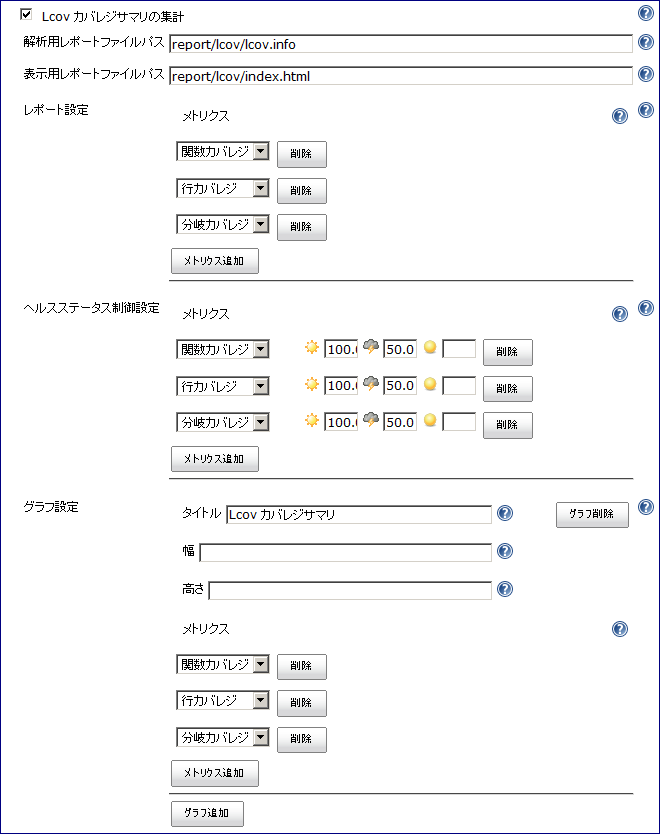 ● ビルド結果： 各種レポートサマリを表示
↓ 高度な設定
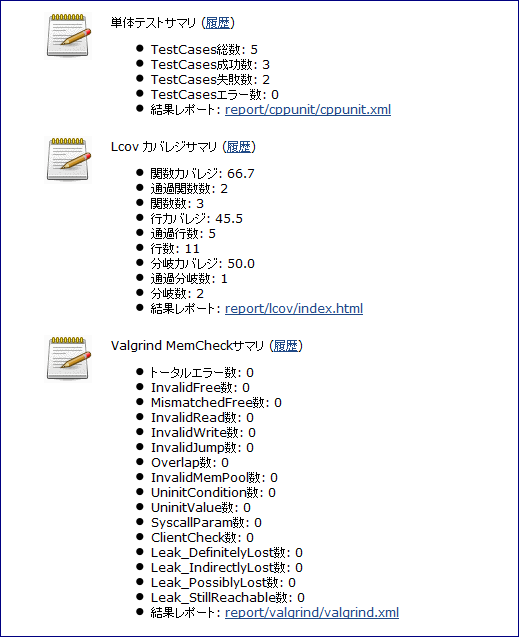 ● 履歴レポート
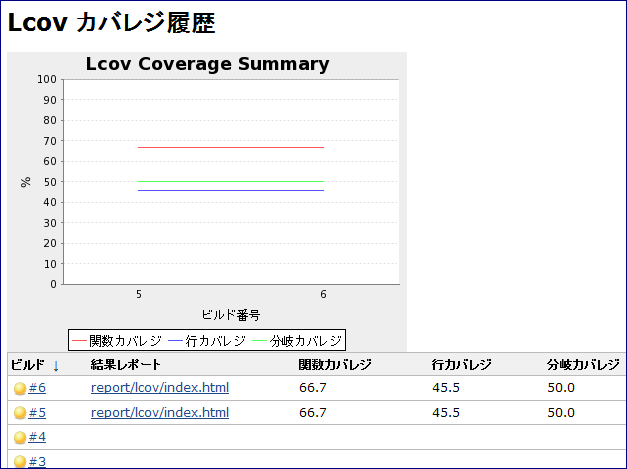 ● ダッシュボードビュー
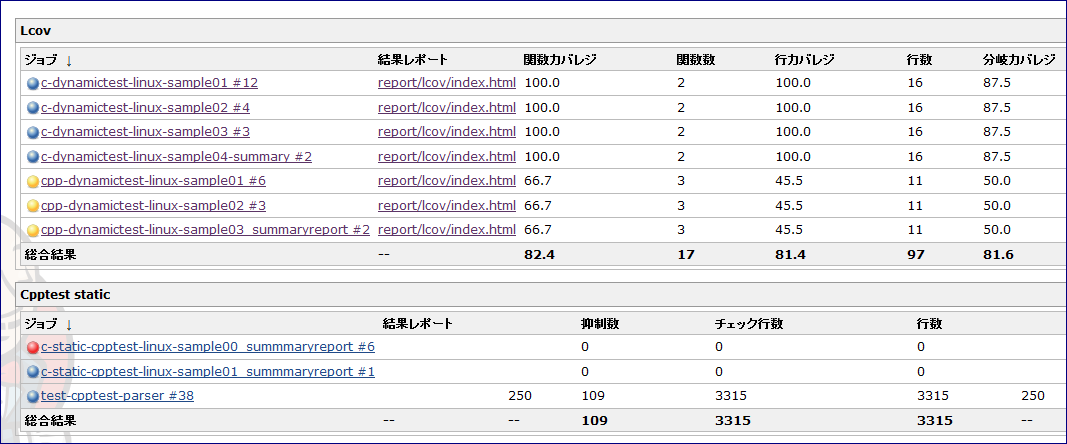 Jenkins利用状況
Jenkinsボード
各チームのJenkinsからビルド情報を REST API で自動収集
利用状況把握 ＋ 多少のトラブル監視
ジョブ ⇒ 結果Summaryジョブ ⇒ 結果Summary
ジョブ ⇒ 結果Summary…
Jenkins
google visualization
グラフ表示等
Jenkins Remoting API
データ収集・蓄積
ジョブ数、ビルド結果
テスト数・テスト結果
コードカバレジ
静的警告数 …負荷統計
ジョブ ⇒ 結果Summaryジョブ ⇒ 結果Summary
ジョブ ⇒ 結果Summary…
Jenkins
TomcatMySQL
Jenkinsボード
Jenkins
お断り
粗いデータ ～ 各ジョブの最新ビルド結果のみ、同様ツールは同じデータに集計
ジョブの粒度などまちまち、ジョブ作成によっては重複も
取れていないデータも（大半のデータは前述のSummaryReportが必要）
これだけで「良し悪し」は判断不可
ジョブの数・内容～何をやっているか
赤： やっていない
緑： やっているがデータが取れていない
ビルド・動的テスト状況～結果はどうか
赤： 問題あり？
緑： ちゃんとデータが取れていない
あるチームの推移グラフ
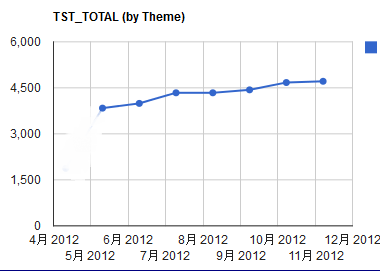 テストケース数
ジョブ数
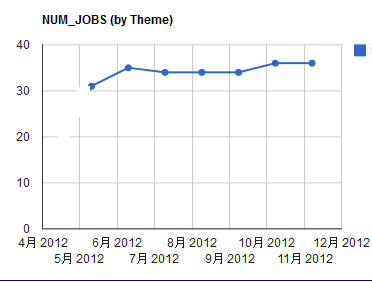 ◎ ジョブやテストケース数が徐々に増加
テストケース数
テスト成功率
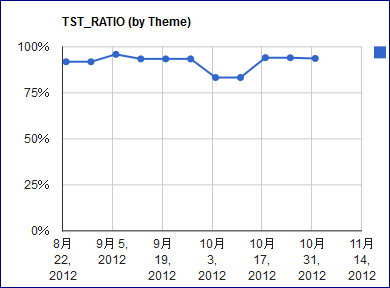 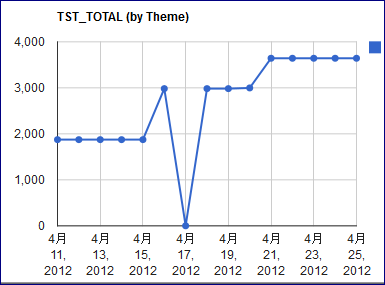 ◎ 多少の増減あるもテストを維持
△ 稀にはトラブルも
全体傾向
チームでのバラつきは大きいが、おおむね有効活用できている
テスト作成、Jenkinsジョブ化、その拡張維持はほぼ定着
Jenkinsでの手動ビルドも人気～簡単実行、結果共有
一部だが、検証済みマージ（手動）やリリース自動化なども
関係会社とのジョブ共有も徐々に進展

一部チームは苦戦…
そもそも単体テスト等できるように作られていない…
特殊なコンパイラで静的チェックも通らない…
⇒ 時間はかかっているが、改善傾向
ちょっと問題…
「カスタムワークスペース」利用がけっこう多い（同じ場所で異なるビルド）
クリーンビルドが確保できているか心配
静的チェックの活用はいまいち？
たくさんビルド、でも結果をちゃんと見ていない、SummaryReportや結果判定を活用できていないチームも

トラブル・珍プレー…
複雑なマルチ構成プロジェクト ⇒ 数万ジョブが生成、動かない…
コンソールログが 160 GiB ⇒ 共有Jenkinsマシンが満杯に
深夜ビルドが流行 ⇒ 商用ツールのライセンスが取れない…
まとめ
ゴール： 「継続的テスト」による開発スピードと品質の確保
テストセカンド！ コードと同時にテストを書く、それをどんどん増やす
実証的ソフト開発 ～ 再現性＋見える化＋データを残す

現状
まだまだ基本レベルだが、継続的テストと Jenkins活用は着実に進展
自動化・省力化だけでなく、状況の共有・見える化は大きい

課題・今後
事業部・関係会社含めた活用
当社特有のテスト環境構築なども
環境面ではテストマシンの有効活用・クラウド化
ユーザーの指導、良い事例の共有、検証済みマージの普及などなど
ご清聴ありがとうございました

Jenkins の有効活用・安定運用に向けて、
今後ともよろしくご指導・ご支援お願いします